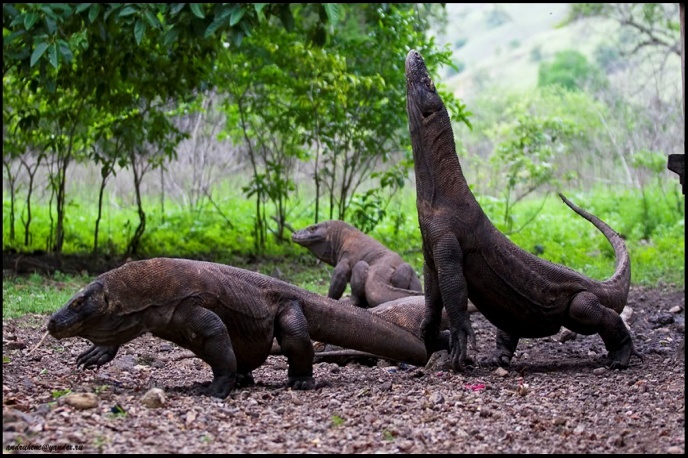 Борьба за существование
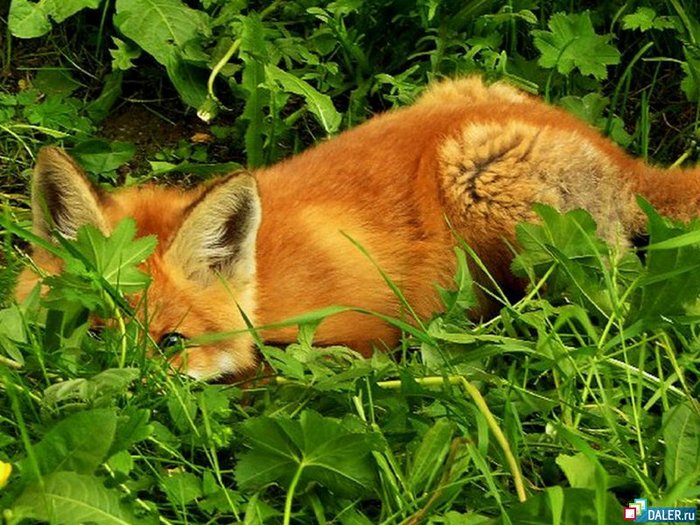 «Природа не терпит в своем царстве никого, кто не сумел бы отстоять себя»                                                                    Ральф Эмерсон
Серая крыса приносит 5 помётов в год в среднем по 8 крысят, достигающих половозрелости 
с 3 –х месяцев.
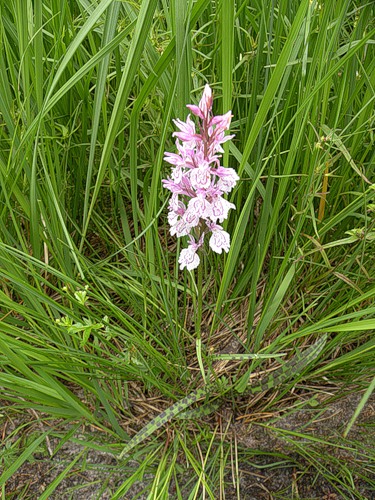 Ятрышник пятнистый (кукушкины слёзы) 
в одном плоде содержит 186300 семян.
Интенсивность размножения организмов
Самка аскариды даёт 200 тысяч яиц в сутки.
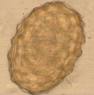 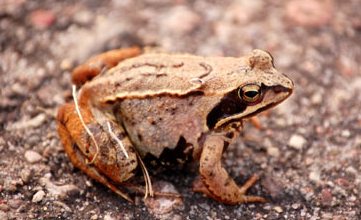 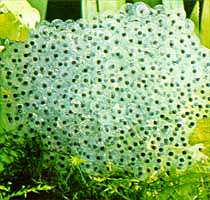 Травяная лягушка откладывает 
от 840 до 4000 икринок.
Почему не наблюдается безудержного роста                численности живых организмов?
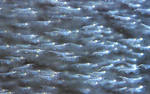 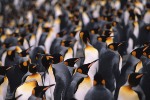 рачки
пингвины
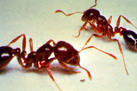 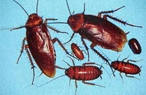 колорадские жуки
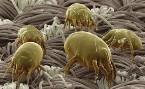 муравьи
тараканы
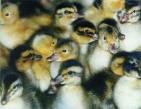 утята
клещи
Большая часть особей гибнет на разных этапах развития
Причины
Природно-клима-
тический фактор
Борьба с особями 
других видов
Борьба между осо-
бями одного вида
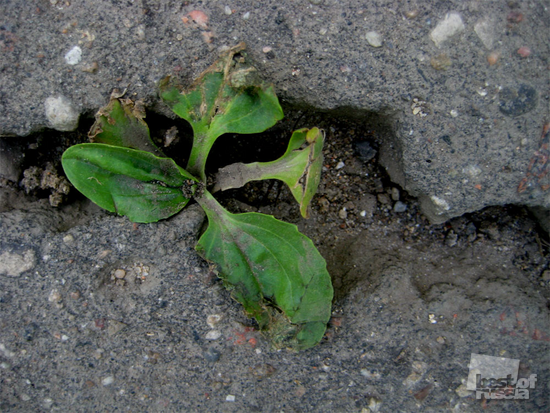 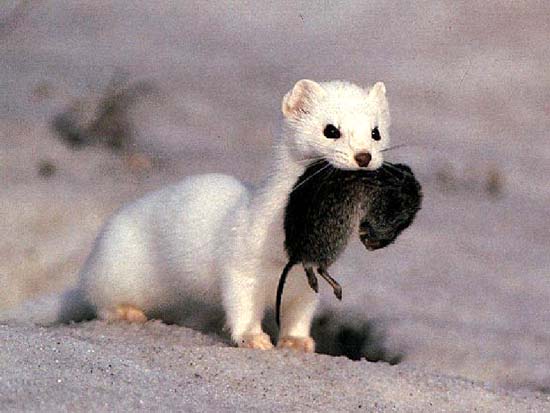 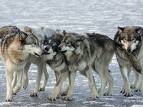 Чем выше размножаемость, тем интенсивнее гибель организмов.
Гибель потомков носит избирательный или случайный характер
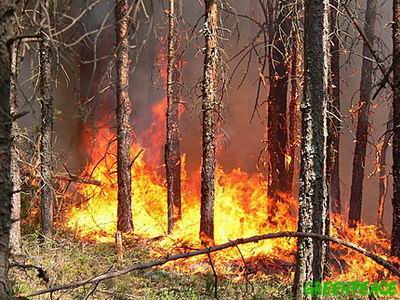 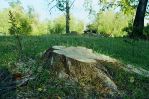 Наводнение
Пожар
Вмешательство человека
               в природу
В чём причина возникновения борьбы за существование
Несоответствие между возможностью видов к беспредельному размножению и ограниченностью ресурсов – главная причина борьбы за существование!
« Не существует ни одного исключения из правила, согласно которому любое органическое существо естественно размножается в такой прогрессии, что, если бы оно не подвергалось истреблению, потомство одной пары покрыло бы всю Землю».
Чарльз Роберт Дарвин
 (англ. Charles Robert Darwin; 1809-1882) - английский натуралист и путешественник.
«Умирает только хилое и слабое, 
          здоровое и сильное всегда выходит 
   победителем в борьбе за существование».
а существование».
Борьба за существование
– это сложные и многообразные взаимоотношения особей внутри видов, между видами и условиями окружающей среды.
Формы борьбы за существование
Борьба с неблагоприятными                         условиями среды
Внутривидовая
Межвидовая
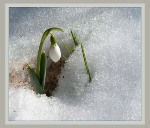 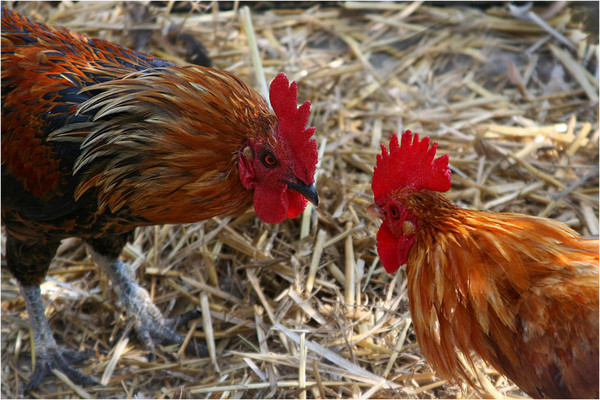 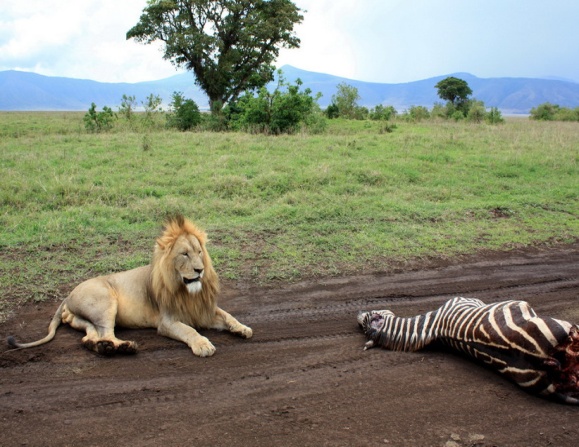 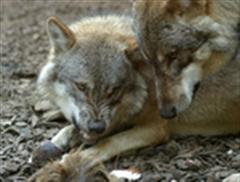 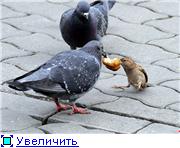 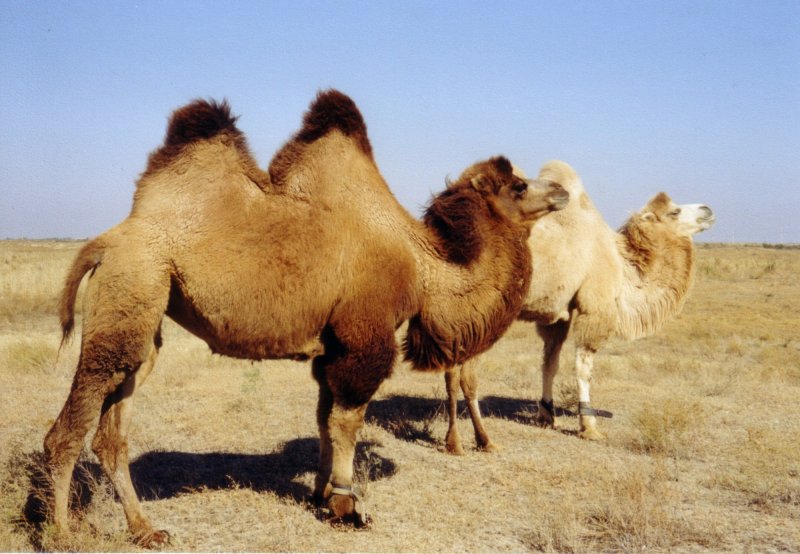 Внутривидовая борьба за существование
Происходит между особями одного вида.
Это самая жёсткая и острая из всех типов.
Особи нуждаются в одних  и тех же  ограниченных ресурсах.
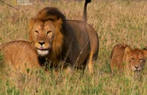 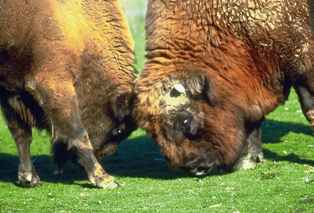 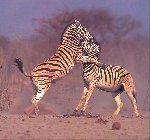 Внутривидовая борьба за существование
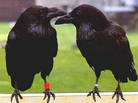 Причины:
Состязание между хищниками за добычу.
Соперничество из-за территории, из-за самки.
За жизненное пространство.
За места размножение
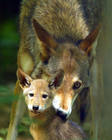 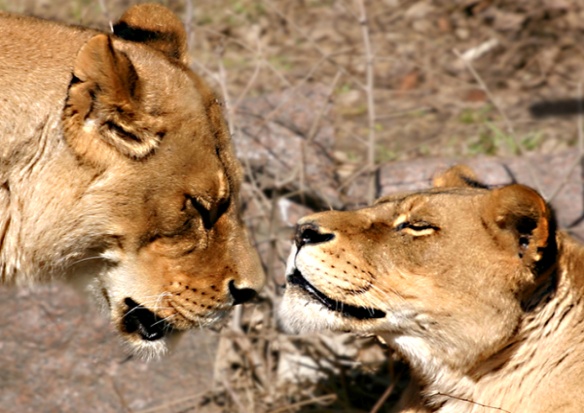 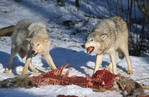 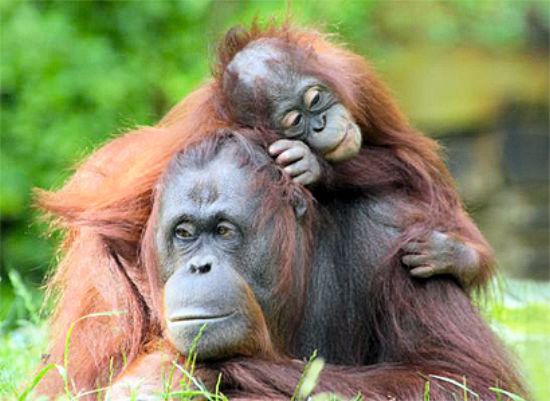 Внутривидовая борьба за существование
При чрезмерном увеличении численности 
особей внутривидовая борьба обостряется.
Это бывает из-за ухудшения кормовых условий
Слишком высокой плотности населения и др.
Плодовитость в популяциях снижается, 
могут вспыхнуть эпидемии.
Гибель особей.
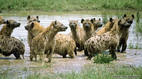 Внутривидовая борьба за существование
Существуют приспособления позволяющие 
избежать прямого столкновения особей:
Бурый медведь обозначает границы своего 
участка царапинами на дереве.
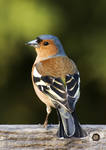 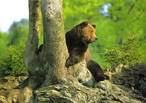 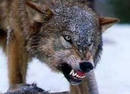 Волк метит территорию.
Внутривидовая борьба за существование
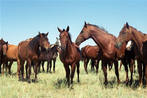 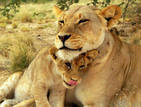 В популяциях у животных  одного вида
можно встретить взаимопомощь  и сотрудничество.
Это воспитание и охрана потомства, 
совместное вскармливание детёнышей.
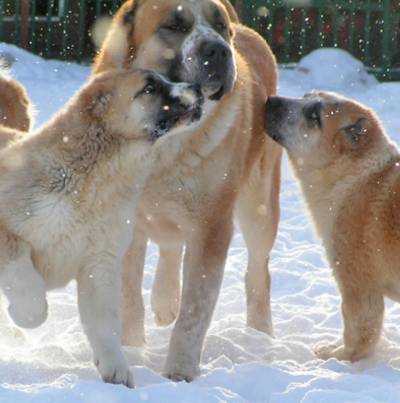 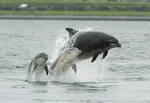 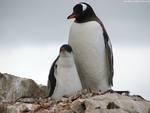 Межвидовая борьба за существование
Протекает остро, если виды относятся к одному роду и нуждаются в одинаковых условиях существования.
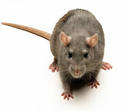 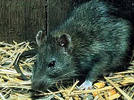 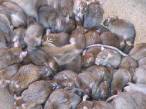 Серая крыса крупнее и агрессивнее, вытеснила
Чёрную крысу в поселениях человека.
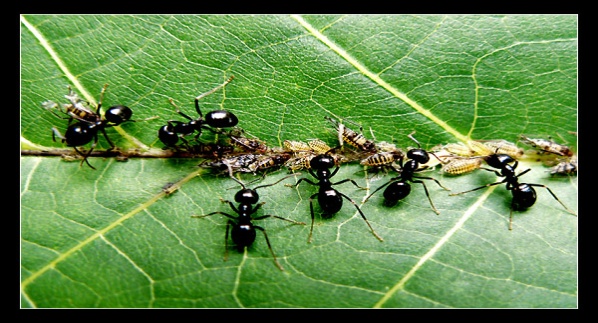 Межвидовая борьба за существование
Примером является одностороннее 
использование одного вида другим.
Это отношения «хищник – жертва»,
«паразит – хозяин», 
«растение – травоядное животное».
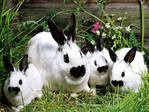 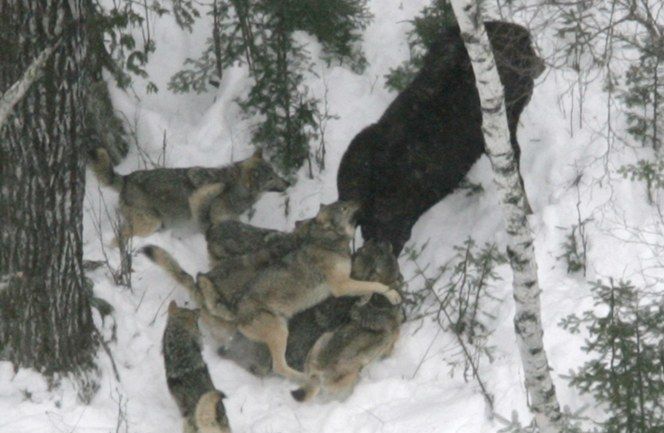 Борьба с неблагоприятными условиями среды
Усиливает внутривидовое состязание
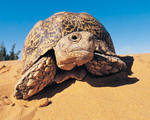 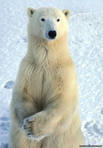 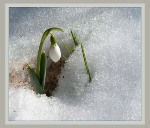 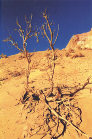 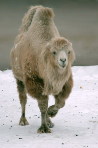 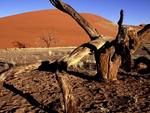 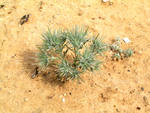 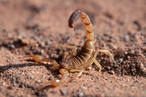 Борьба за существование это сложные и многообразные взаимоотношения особей внутри видов, между видами и условиями окружающей среды.
Внутривидовая борьба - происходит между особями одного вида.
Это самая жёсткая и острая из всех типов. 
       Состязание между хищниками за добычу, соперничество из-за территории, из-за самки, за жизненное пространство, за места размножения.
Межвидовая борьба – приводит к эволюции обоих взаимодействующих видов, к развитию у них взаимных приспособлений. Усиливает и обостряет внутривидовую борьбу.
       Это одностороннее использование одного вида другим.
Борьба с неблагоприятными условиями среды  - победители наиболее жизнеспособные особи ( с эффективным обменом веществ и физиологическими процессами).
      Это растения и животные пустынь, крайнего севера.
Объясните термины:
Борьба за существование.

Внутривидовая борьба за существование.

Межвидовая борьба за существование.

Борьба с неблагоприятными условиями  
   среды.
Найдите соотношения понятий и рисунков
Внутривидовая борьба, межвидовая борьба,  борьба с неблагоприятными условиями среды.
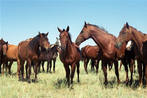 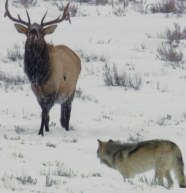 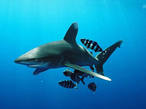 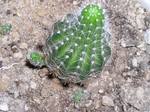 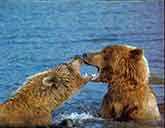 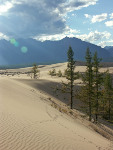 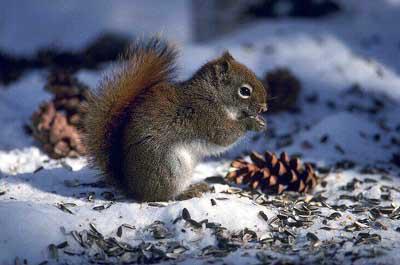 Заполните таблицу(В каждой графе укажите порядковые номера причин, перечисленных ниже)Формы борьбы за существование одуванчиков
Причины, приводящие к гибели многих особей одуванчика,  не дающих виду  занять весь земной шар.
Семена вместе с сеном попадают в желудок овцы.
Семенами питаются многие птицы.
Всходами питаются травоядные животные.
Растения топчут люди, давят колёсами тракторов и автомашин.
Мешают другие, более высокие растения (пырей, крапива, кустарники), они затемняют, берут воду  и пищу, препятствуют распространению семян одуванчика ветром.
Сами одуванчики вытесняют друг друга.
Семена погибают в пустынях, в Антарктиде, на скалах.
Семена погибают и в средней полосе, если они попадут в неблагоприятные для сохранения и прорастания условия.
Растения гибнут от сильных морозов и засухи.
Растения гибнут от болезнетворных микробов и вирусов.
Домашнее задание
§ 13 стр 81-86

Ответить на вопросы после § 13 на стр. 86 письменно в тетради.